Cómo usar plantillas de mensajes
Cómo usar estos volantes: 
El Departamento de Salud y Servicios Humanos de Carolina del Norte (North Carolina Department of Health and Human Services, NCDHHS) se une a organizaciones comunitarias, organizaciones religiosas y establece alianzas para la utilización de nuestros recursos y trabajos colectivos con el fin de frenar la propagación, y proteger a nuestros seres queridos y comunidades.  
Un método clave para frenar la propagación de COVID-19, es aumentar la realización de pruebas a aquellos que están enfermos con síntomas similares a COVID, a aquellos que pudieron haber estado expuestos a alguien con COVID-19, así como a aquellos que corren un alto riesgo de contraer enfermedades graves o tener exposición.
Agradecemos su ayuda a medida que difundimos el trabajo referente a nuestros mayores esfuerzos de realización de pruebas. Hemos creado un conjunto de volantes que usted puede personalizar para su evento, agregando sus propios datos sobre el evento, y el logotipo de su organización. 
Para agregar la información de su evento: 
Con el ratón o el cursor, seleccione o resalte la copia entre los corchetes <>, como la hora <Time>. Asegúrese de resaltar los corchetes también; usted querrá que se vea así en su pantalla: <Time>. 
Ingrese su información. Todo lo que escriba debe permanecer en la tipografía, color y tamaño correctos. Si no es así, puede actualizar seleccionando "Calibri" en la lista desplegable de tipografías, y "18" en el cuadro desplegable de tamaño la tipografía. Los colores la tipografía se pueden cambiar haciendo clic en la flecha desplegable, junto a la letra "A" en la barra de herramientas principal. Puede seleccionar los colores de su organización desde allí.  
Resalte cada fila de datos y actualice con su propia información de la misma manera. 
Para agregar el logotipo de su organización: 
En la barra de menú superior, haga clic en “Insert” (insertar).  
Verá varias opciones desplegándose, como “New Slide,” (nueva diapositiva) “Table,” (tabla) “Pictures,” (imágenes) etc. Haga click en Pictures (imágenes). 
Si el logotipo está en su computadora, haga clic en “This Device” (este aparato).  
Un recuadro se aparecerá en la parte superior, indicando “Insert Picture” (insertar imagen) Haga clic en “Choose File” (elegir archivo). 
Se abrirá otro recuadro que le permitirá buscar los archivos en su computadora. Encuentre el archivo con su logotipo y haga clic en él. Deberá ver el nombre del archivo en la barra, en la parte inferior del recuadro que aparece. Haga clic en “Open” (abrir)  
Deberá ver el nombre del archivo en el recuadro anterior “Insert Picture” (insertar imagen). Haga clic en “Insert” (insertar). 
Su archivo de imagen aparecerá en la pantalla, en el documento, dentro de un recuadro de círculos abiertos. Haga clic en la imagen, mantenga presionado el botón del ratón y arrastre la imagen para moverla a donde corresponda.  
Si necesita cambiar el tamaño de la imagen, puede hacer clic en uno de los círculos abiertos en la esquina del recuadro de imagen, sostenga el ratón y haga que la imagen sea más grande o más pequeña. Si usa el círculo de la esquina, el tamaño de la imagen se mantendrá proporcional en altura y anchura.
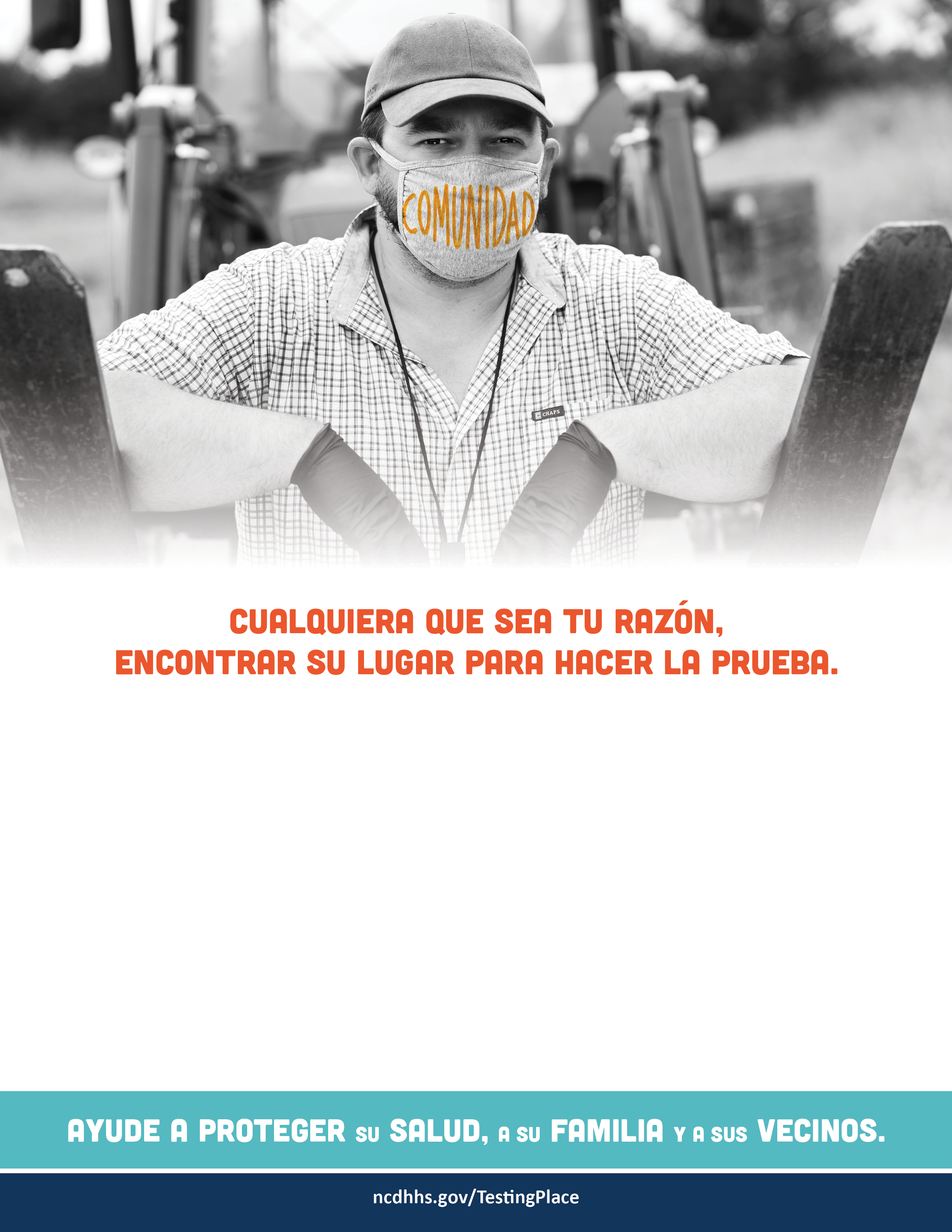 En nuestra comunidad, hay pruebas COVID-19 disponibles
Si cree que pudo haber estado expuesto a COVID-19, 
por favor hágase la prueba.
Se llevará a cabo un evento de realización 
de pruebas COVID-19 GRATIS.
  <Fecha><Hora><Ubicación><Patrocinadores>

Por favor, llame al sitio de pruebas antes de ir <número telefónico del sitio>
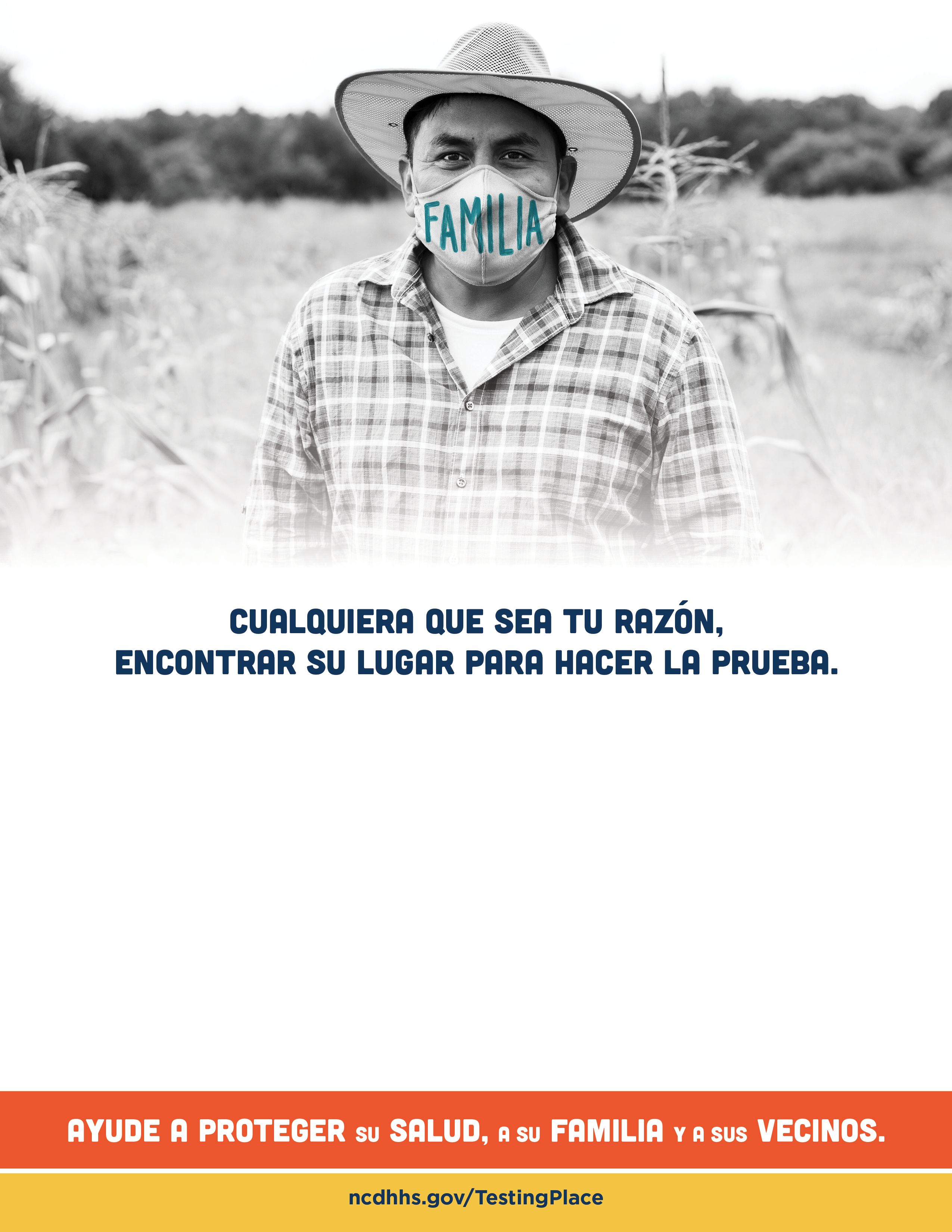 En nuestra comunidad, hay pruebas COVID-19 disponibles
Si cree que pudo haber estado expuesto a COVID-19, 
por favor hágase la prueba.
Se llevará a cabo un evento de realización 
de pruebas COVID-19 GRATIS.
 <Fecha><Hora><Ubicación><Patrocinadores>

Por favor, llame al sitio de pruebas antes de ir <número telefónico del sitio>
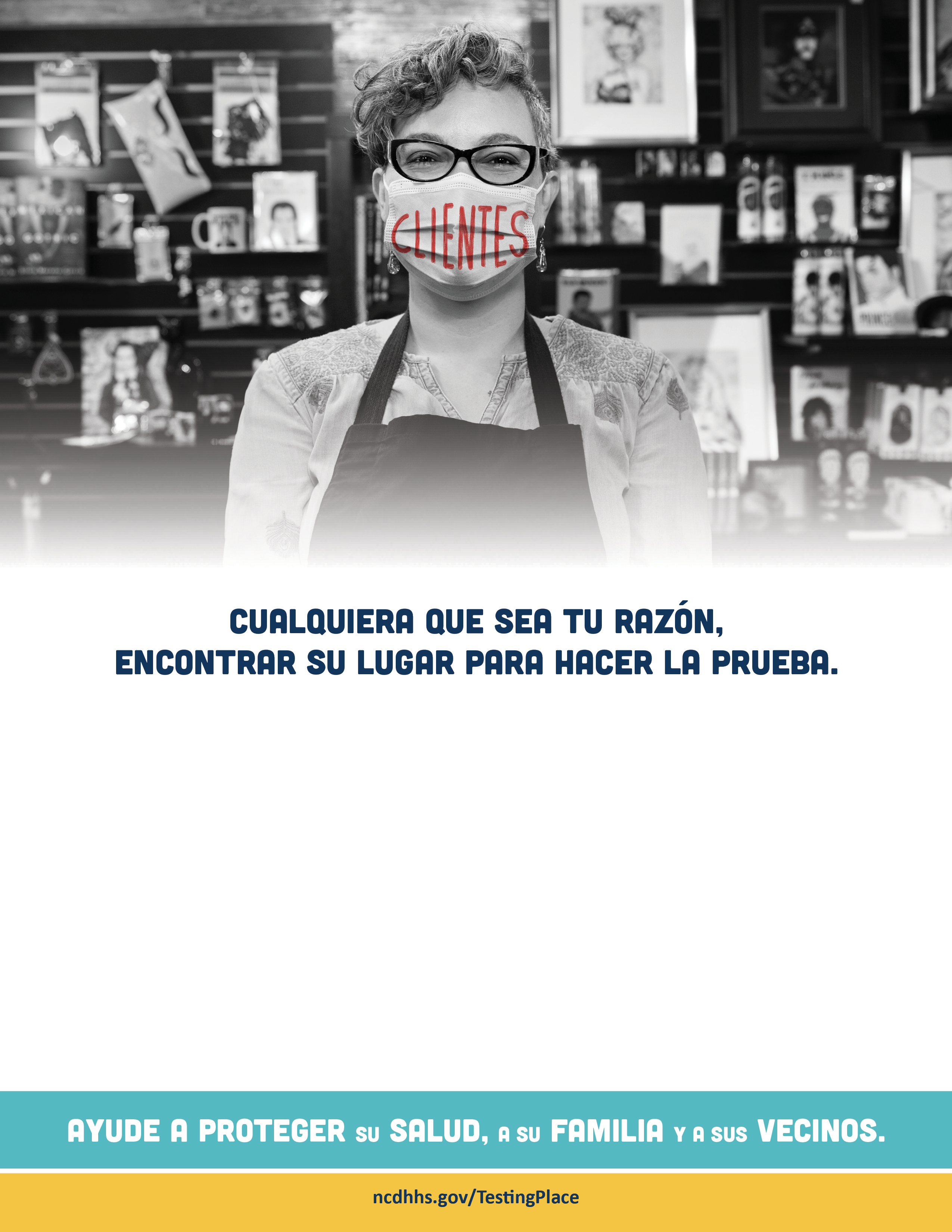 En nuestra comunidad, hay pruebas COVID-19 disponibles
Si cree que pudo haber estado expuesto a COVID-19, 
por favor hágase la prueba.
Se llevará a cabo un evento de realización 
de pruebas COVID-19 GRATIS.
  <Fecha><Hora><Ubicación><Patrocinadores>

Por favor, llame al sitio de pruebas antes de ir <número telefónico del sitio>
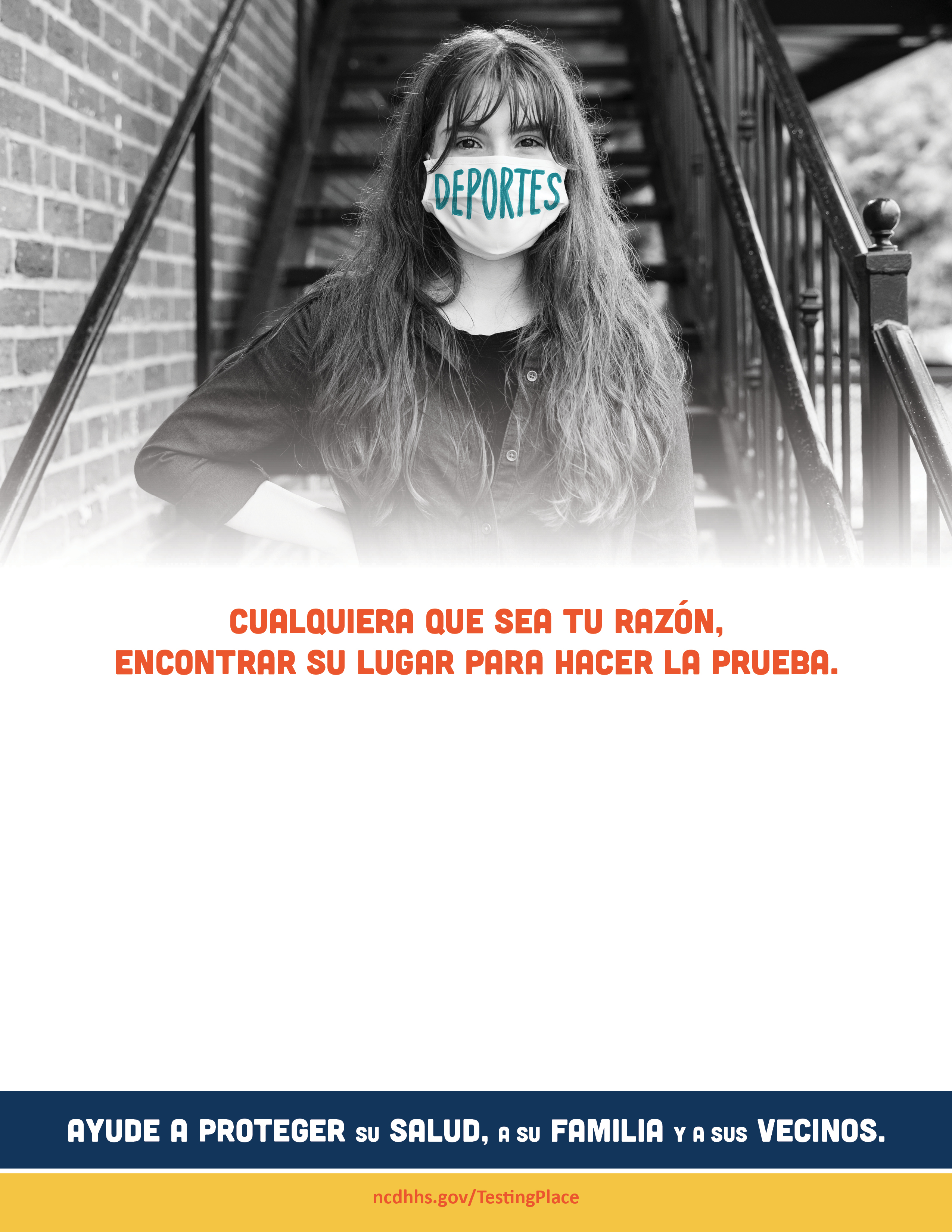 En nuestra comunidad, hay pruebas COVID-19 disponibles
Si cree que pudo haber estado expuesto a COVID-19, 
por favor hágase la prueba.
Se llevará a cabo un evento de realización 
de pruebas COVID-19 GRATIS.
 <Fecha><Hora><Ubicación><Patrocinadores>

Por favor, llame al sitio de pruebas antes de ir <número telefónico del sitio>
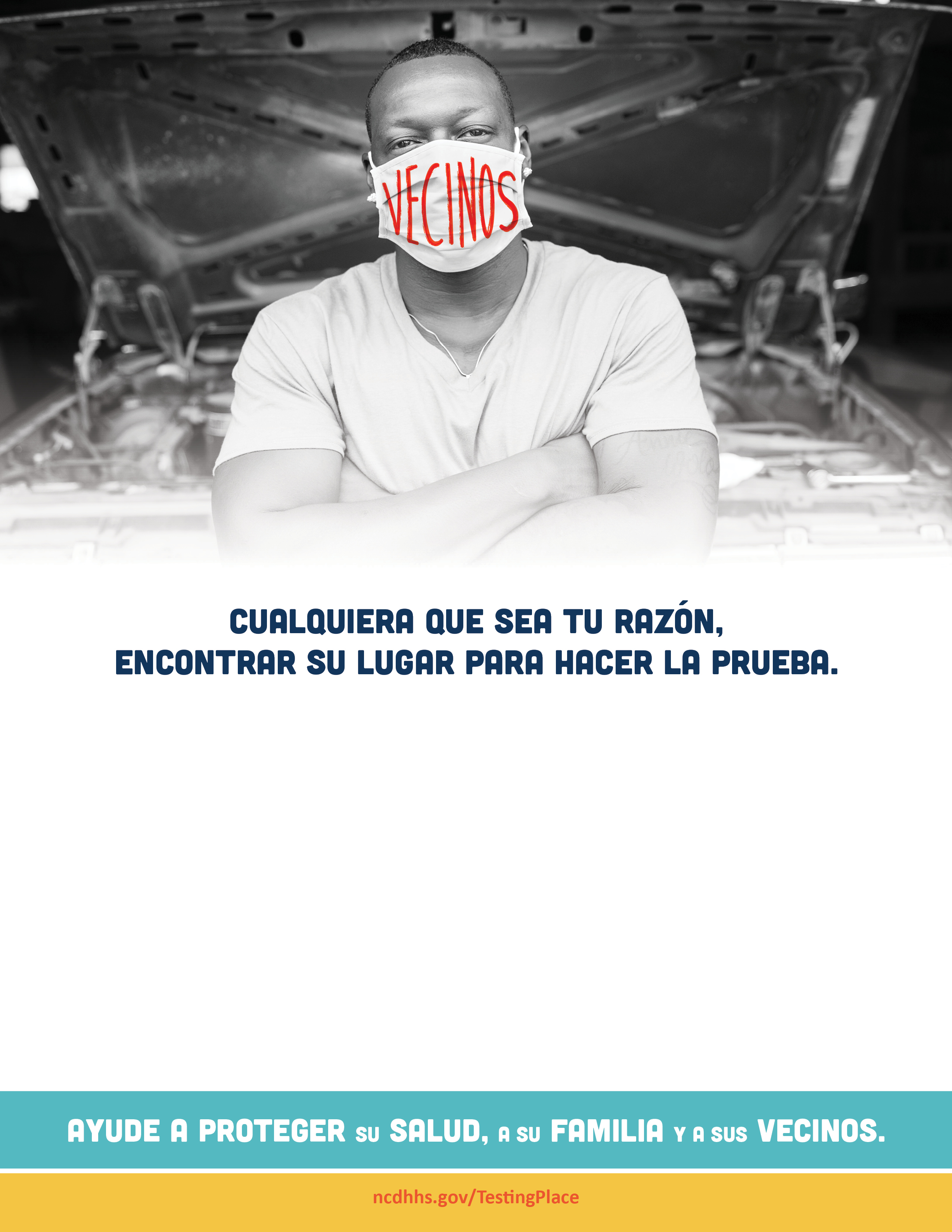 En nuestra comunidad, hay pruebas COVID-19 disponibles
Si cree que pudo haber estado expuesto a COVID-19, 
por favor hágase la prueba.
Se llevará a cabo un evento de realización 
de pruebas COVID-19 GRATIS.
  <Fecha><Hora><Ubicación><Patrocinadores>

Por favor, llame al sitio de pruebas antes de ir <número telefónico del sitio>
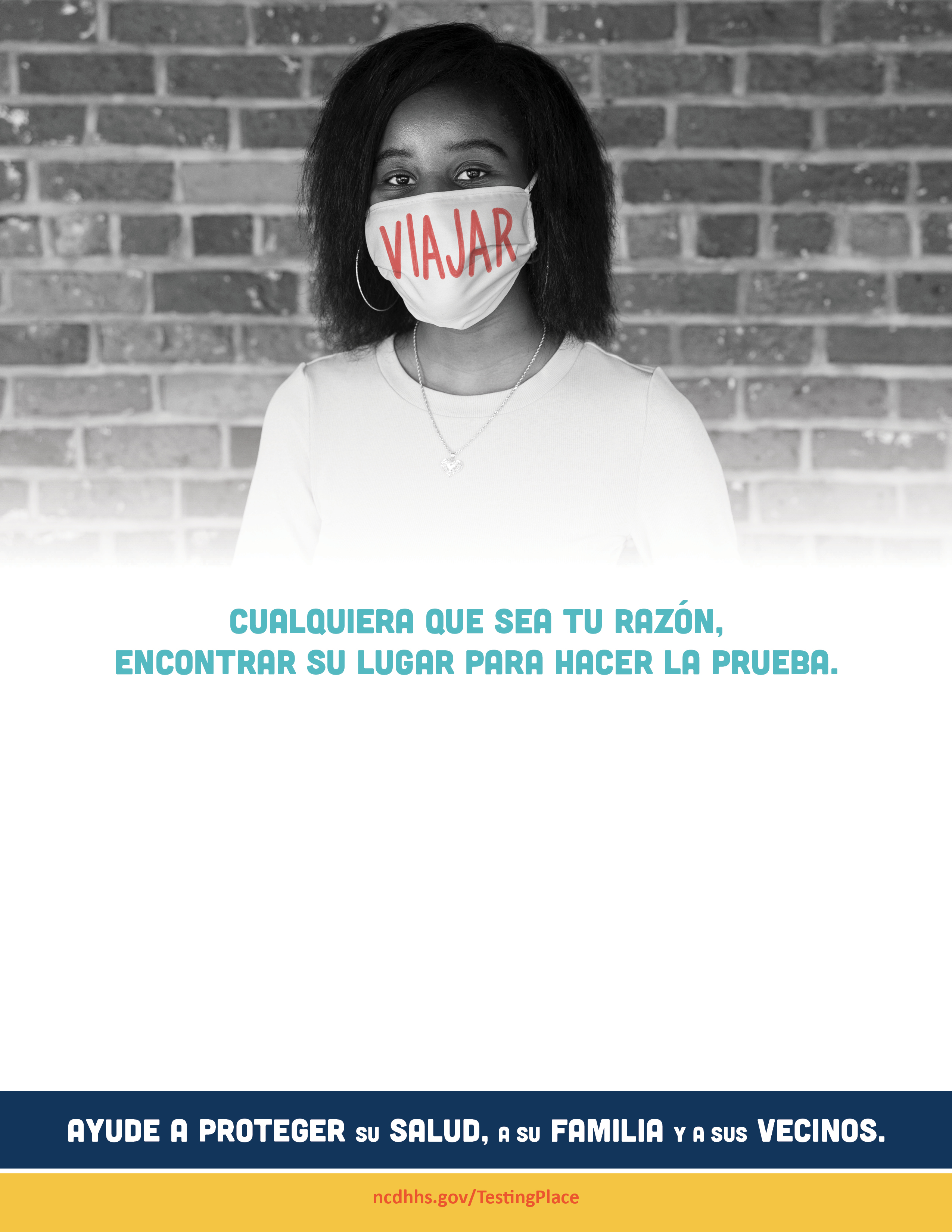 En nuestra comunidad, hay pruebas COVID-19 disponibles
Si cree que pudo haber estado expuesto a COVID-19, 
por favor hágase la prueba.
Se llevará a cabo un evento de realización 
de pruebas COVID-19 GRATIS.
  <Fecha><Hora><Ubicación><Patrocinadores>

Por favor, llame al sitio de pruebas antes de ir <número telefónico del sitio>
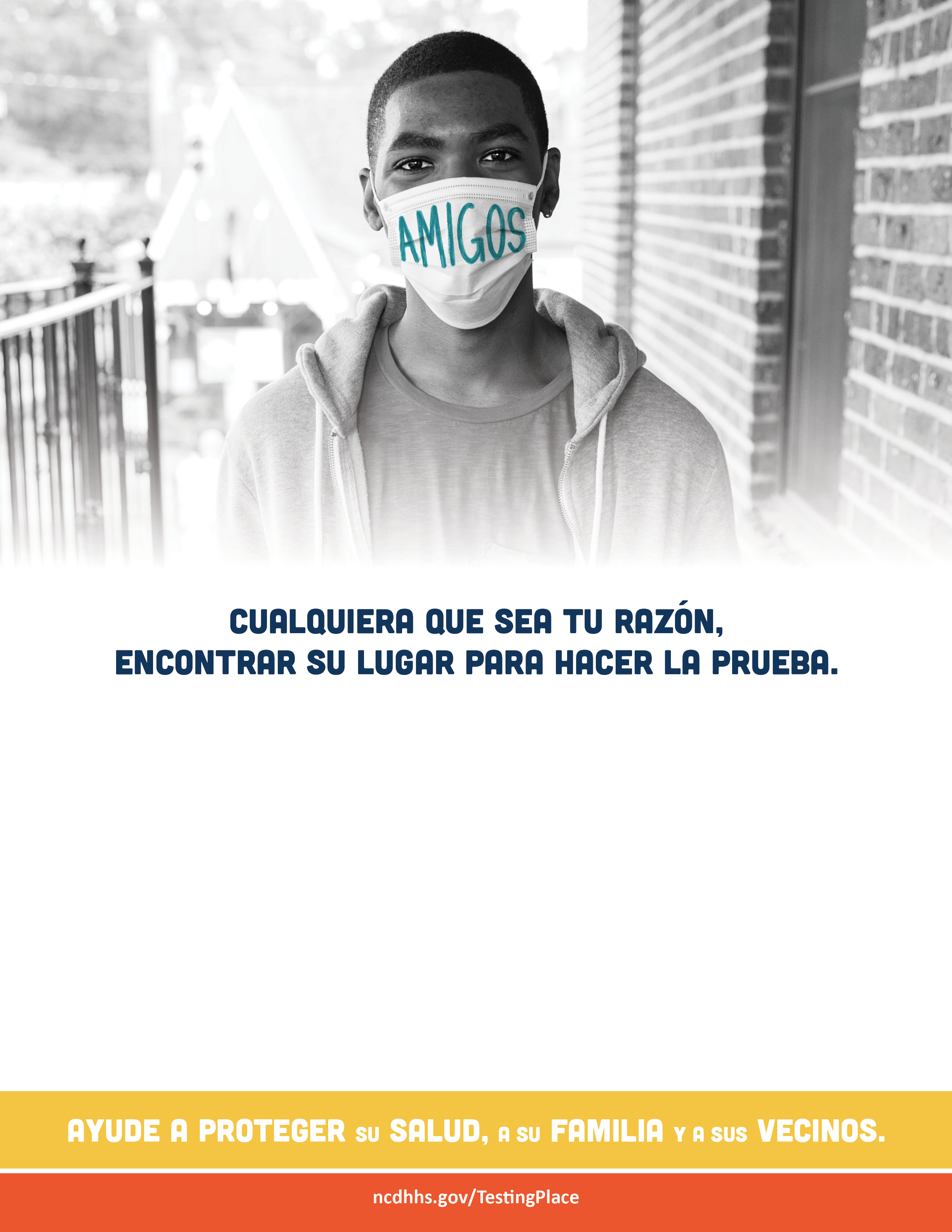 En nuestra comunidad, hay pruebas COVID-19 disponibles
Si cree que pudo haber estado expuesto a COVID-19, 
por favor hágase la prueba.
Se llevará a cabo un evento de realización 
de pruebas COVID-19 GRATIS.
 <Fecha><Hora><Ubicación><Patrocinadores>

Por favor, llame al sitio de pruebas antes de ir <número telefónico del sitio>
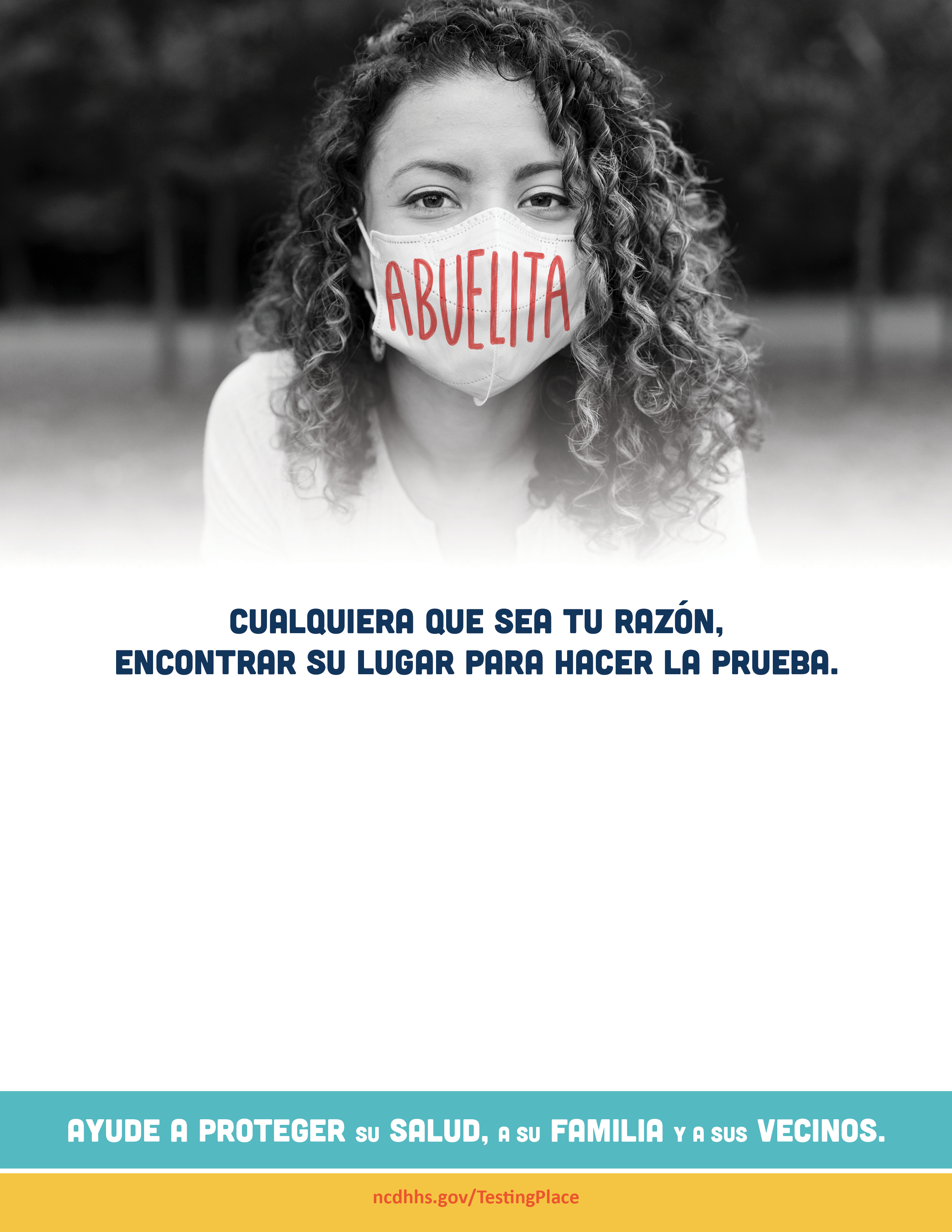 En nuestra comunidad, hay pruebas COVID-19 disponibles
Si cree que pudo haber estado expuesto a COVID-19, 
por favor hágase la prueba.
Se llevará a cabo un evento de realización 
de pruebas COVID-19 GRATIS.
  <Fecha><Hora><Ubicación><Patrocinadores>

Por favor, llame al sitio de pruebas antes de ir <número telefónico del sitio>
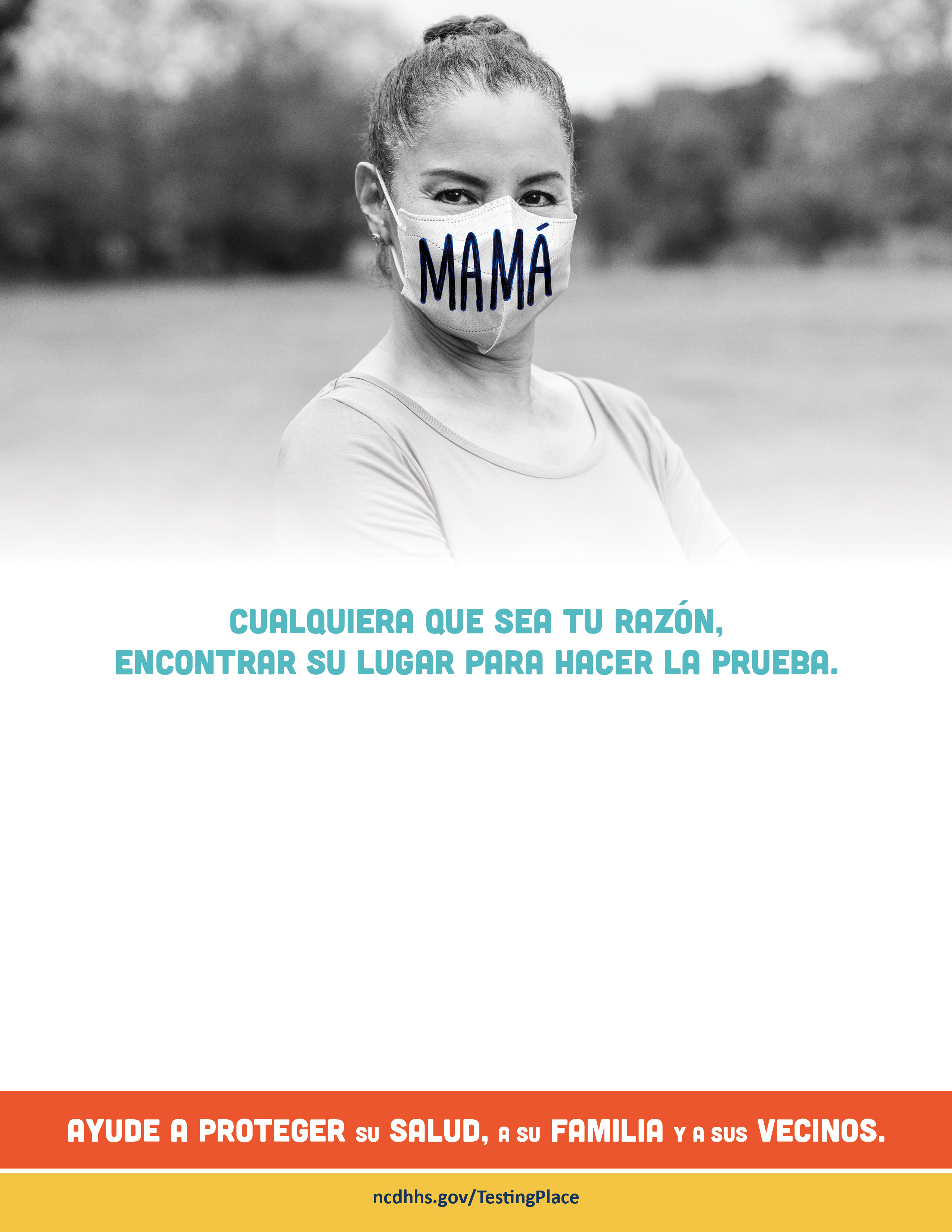 En nuestra comunidad, hay pruebas COVID-19 disponibles
Si cree que pudo haber estado expuesto a COVID-19, 
por favor hágase la prueba.
Se llevará a cabo un evento de realización 
de pruebas COVID-19 GRATIS.
  <Fecha><Hora><Ubicación><Patrocinadores>

Por favor, llame al sitio de pruebas antes de ir <número telefónico del sitio>
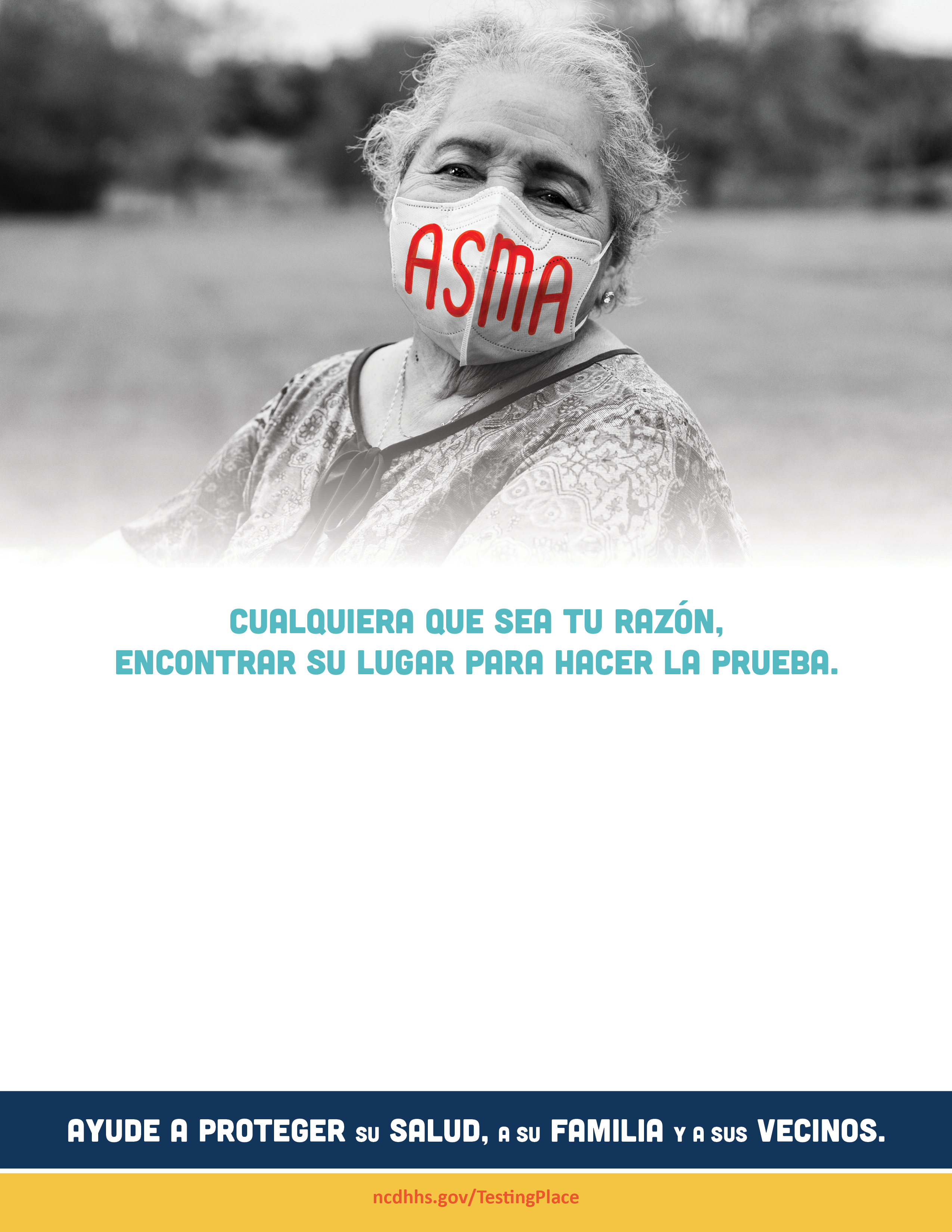 En nuestra comunidad, hay pruebas COVID-19 disponibles
Si cree que pudo haber estado expuesto a COVID-19, 
por favor hágase la prueba.
Se llevará a cabo un evento de realización 
de pruebas COVID-19 GRATIS.
  <Fecha><Hora><Ubicación><Patrocinadores>

Por favor, llame al sitio de pruebas antes de ir <número telefónico del sitio>
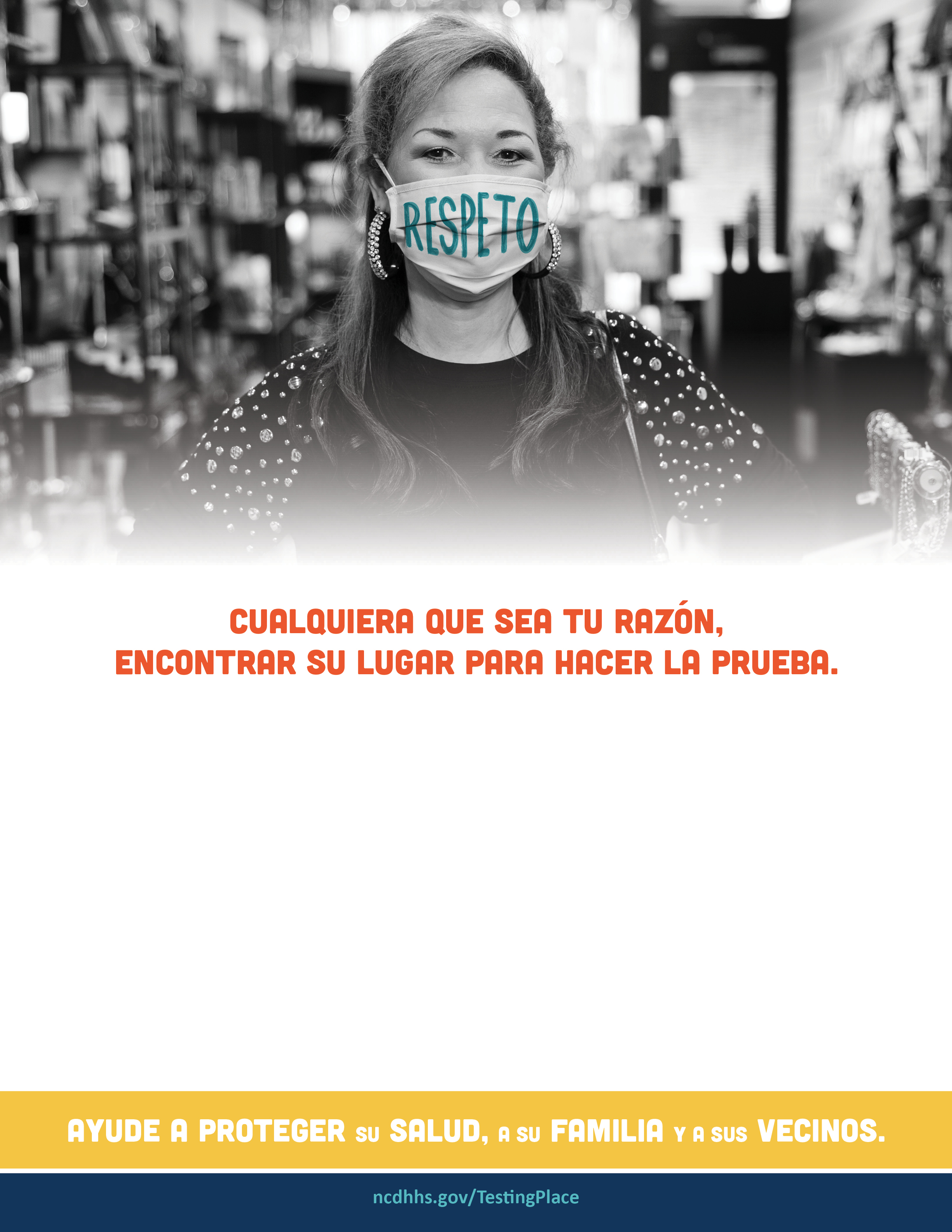 En nuestra comunidad, hay pruebas COVID-19 disponibles
Si cree que pudo haber estado expuesto a COVID-19, 
por favor hágase la prueba.
Se llevará a cabo un evento de realización 
de pruebas COVID-19 GRATIS.
  <Fecha><Hora><Ubicación><Patrocinadores>

Por favor, llame al sitio de pruebas antes de ir <número telefónico del sitio>